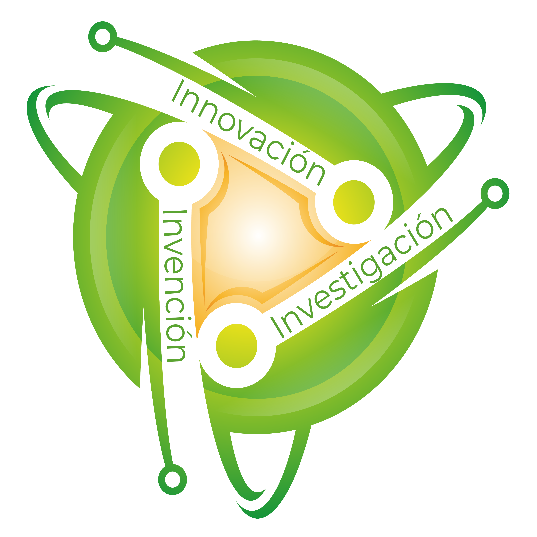 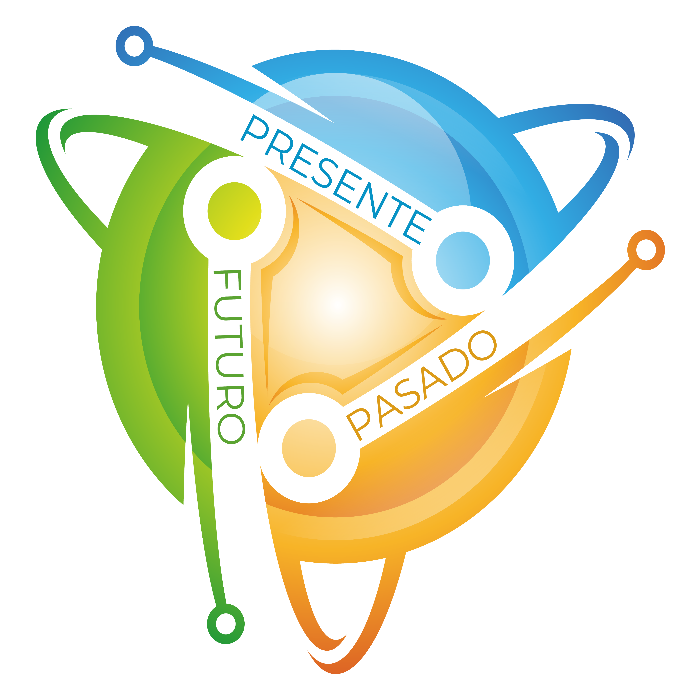 WIX.COM, UNA HERRAMIENTA DIGITAL QUE HIZO DE LA EDUCACIÓN EN PANDEMIA EN UNA OPORTUNIDAD DE NEGOCIO
mG. Karoll lyseth cuevas mendoza, 
Colegio Cabecera del Llano y Colombia 
Wsp: 3107886110 Email: Karoll.cuevas@cabellano.edu.co 
Karolllysethcuevas.wixsite.com/cabellano
Colegiocabecerapta.wixsite.com/cabellano
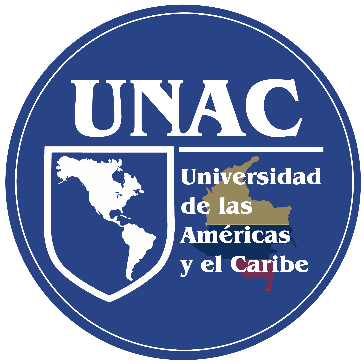 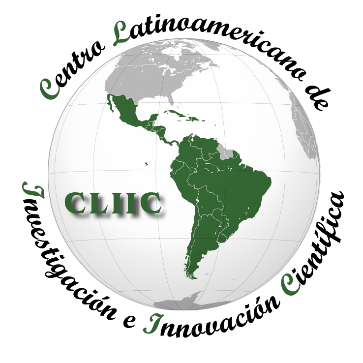 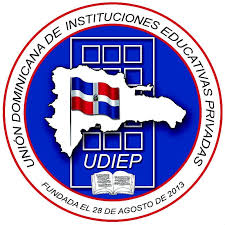 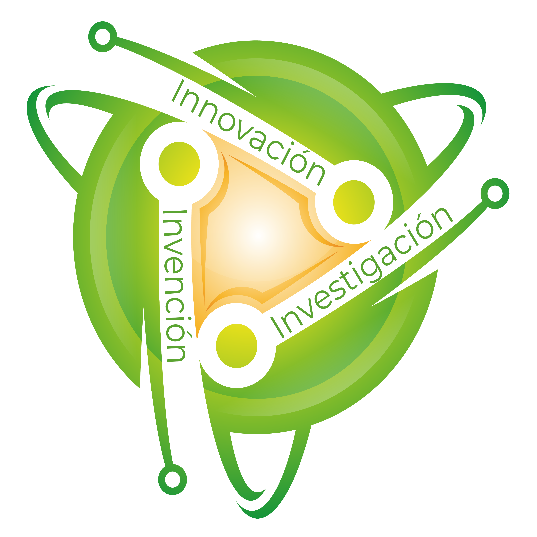 WIX.COM, UNA HERRAMIENTA DIGITAL QUE HIZO DE LA EDUCACIÓN EN PANDEMIA EN UNA OPORTUNIDAD DE NEGOCIO
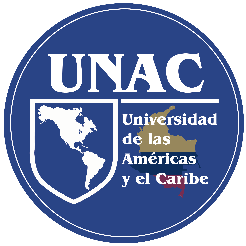 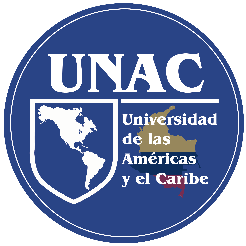 Presentación del Colegio Cabecera del Llano 
Presentación del contexto de la institución educativa
Presentación de la Herramienta Wix.com
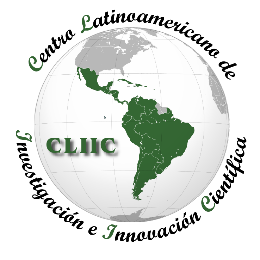 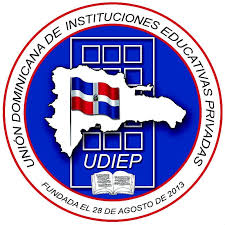 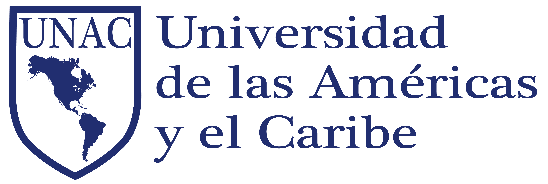 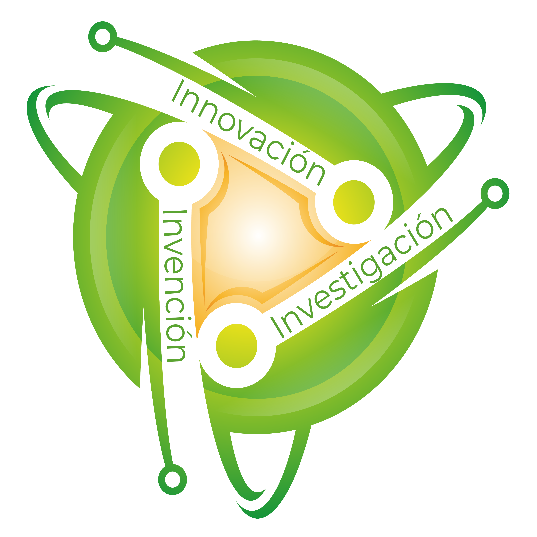 Presentación del Colegio Cabecera del Llano, (Piedecuesta – Colombia)
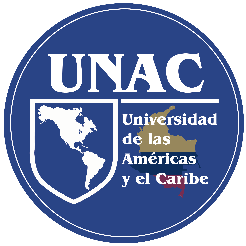 https://colegiocabecerapta.wixsite.com/cabellano/nosotros
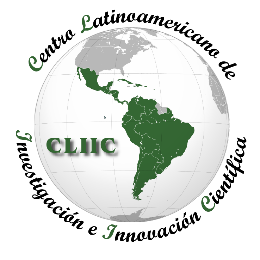 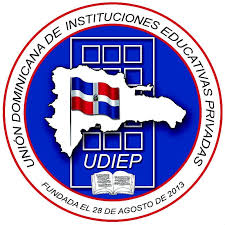 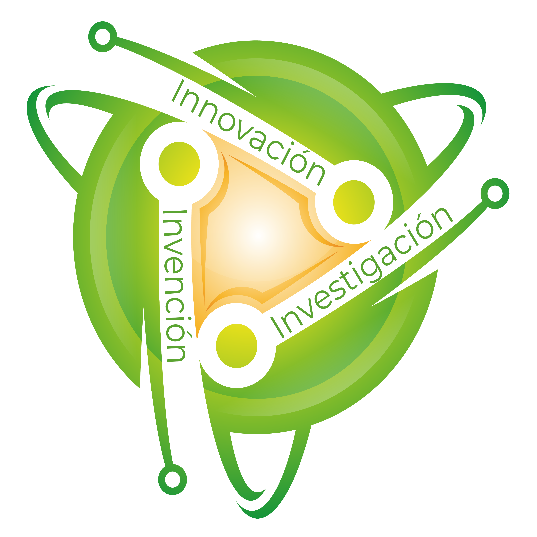 Presentación del contexto de la institución educativa
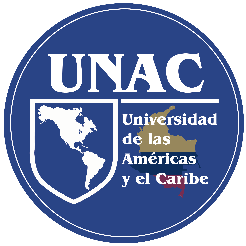 https://colegiocabecerapta.wixsite.com/cabellano
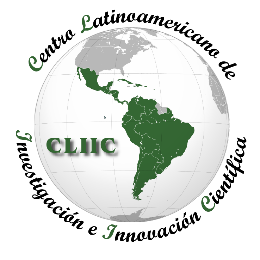 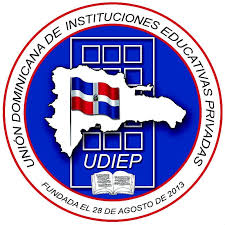 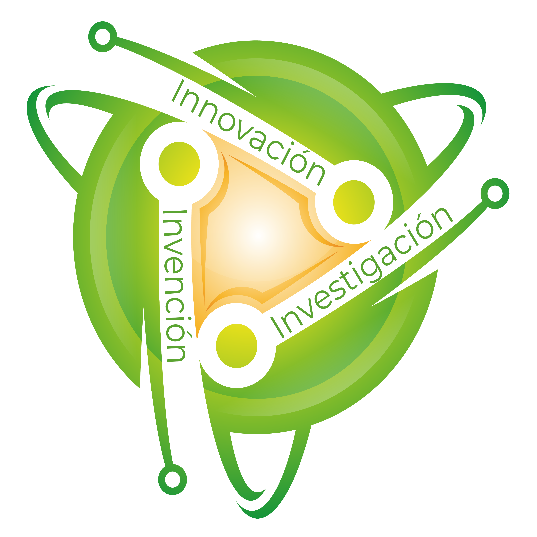 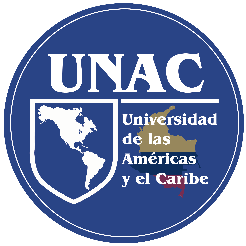 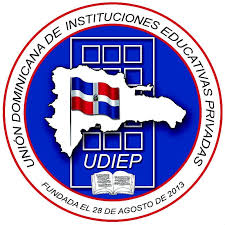 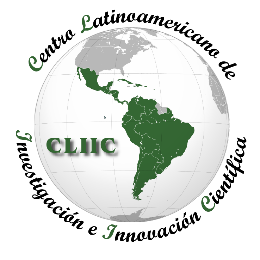 SITUACIÓN ESTIMADA
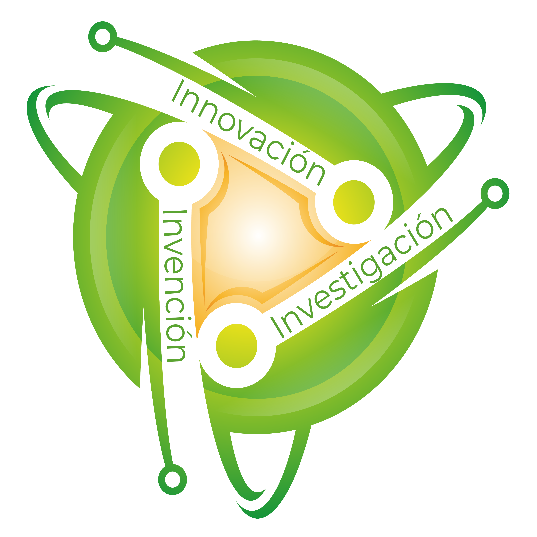 Presentación de la herramienta Wix.com
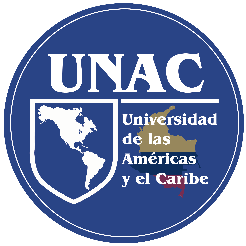 https://es.wix.com/
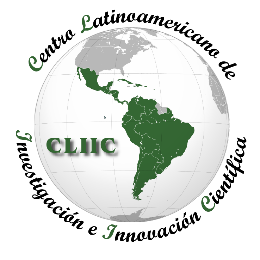 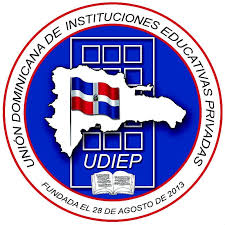 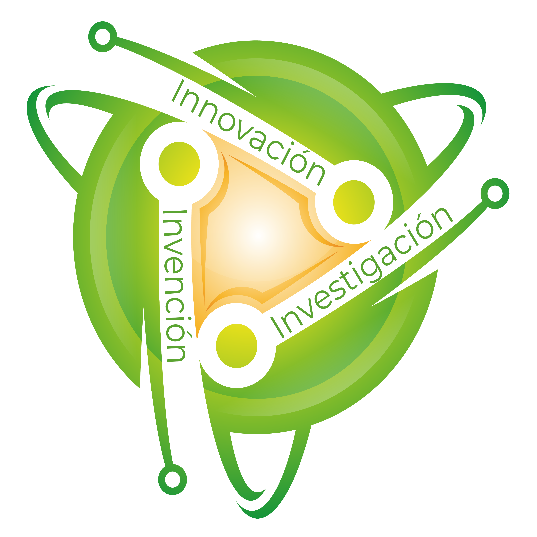 ¿Qué se espera de una feria de emprendimiento?
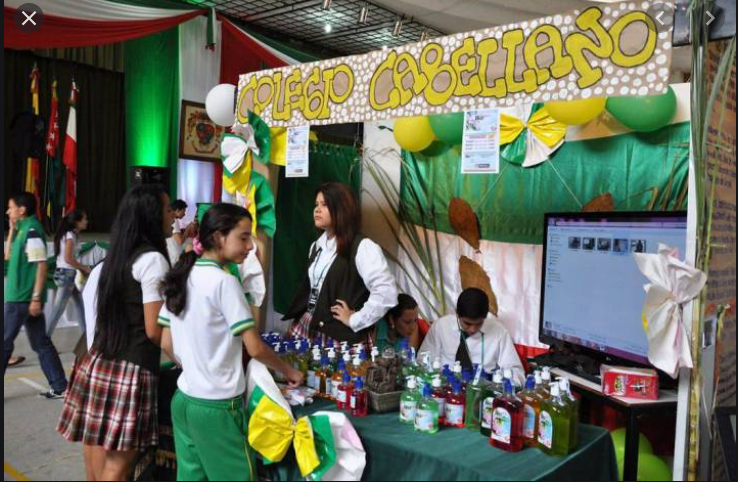 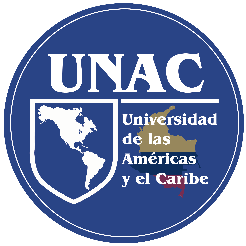 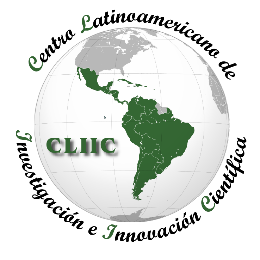 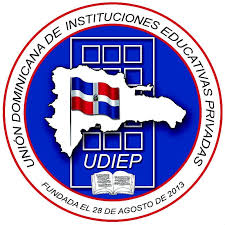 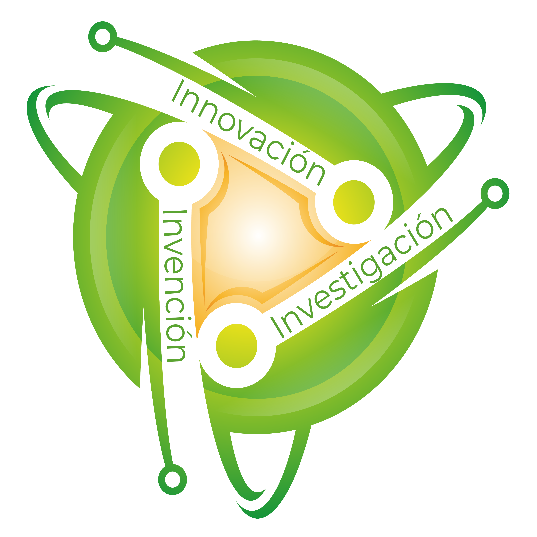 ¿Cómo afectó la pandemia por COVID 19 el proceso académico?
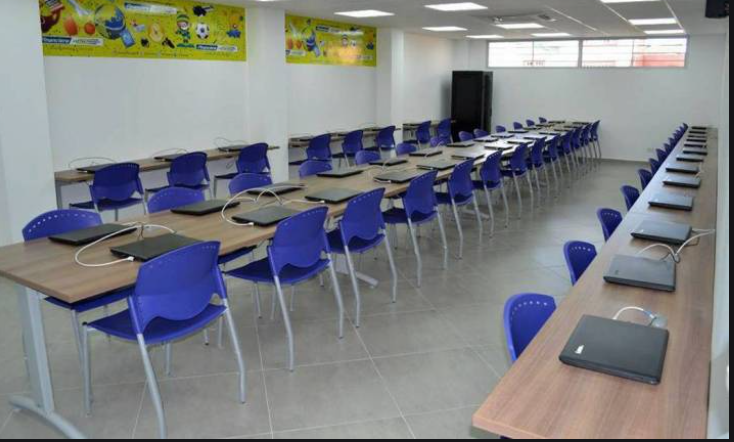 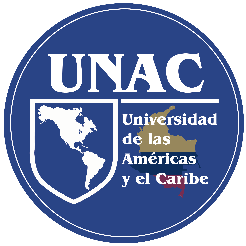 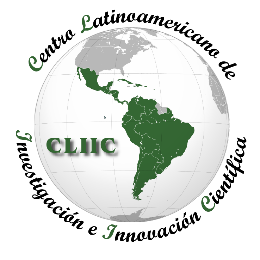 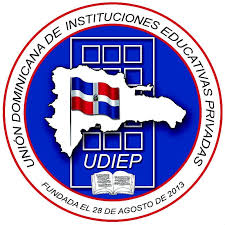 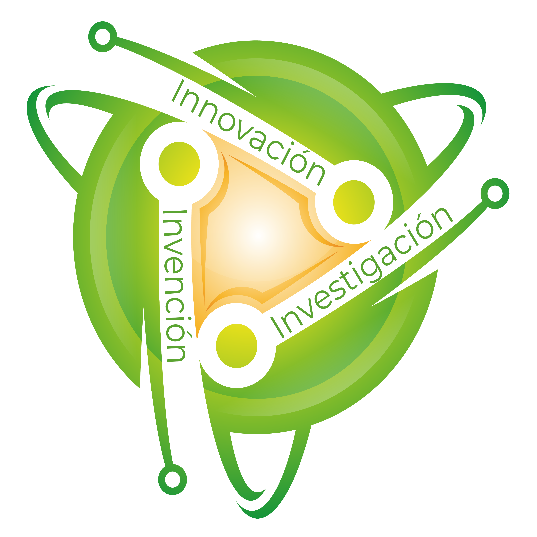 I FERIA EMPRESARIAL VIRTUAL“CABELLANO EMPRENDE CON PASIÓN”
https://colegiocabecerapta.wixsite.com/cabellano/emprendimiento
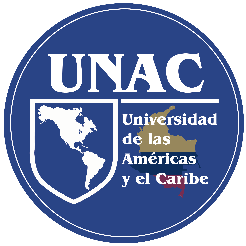 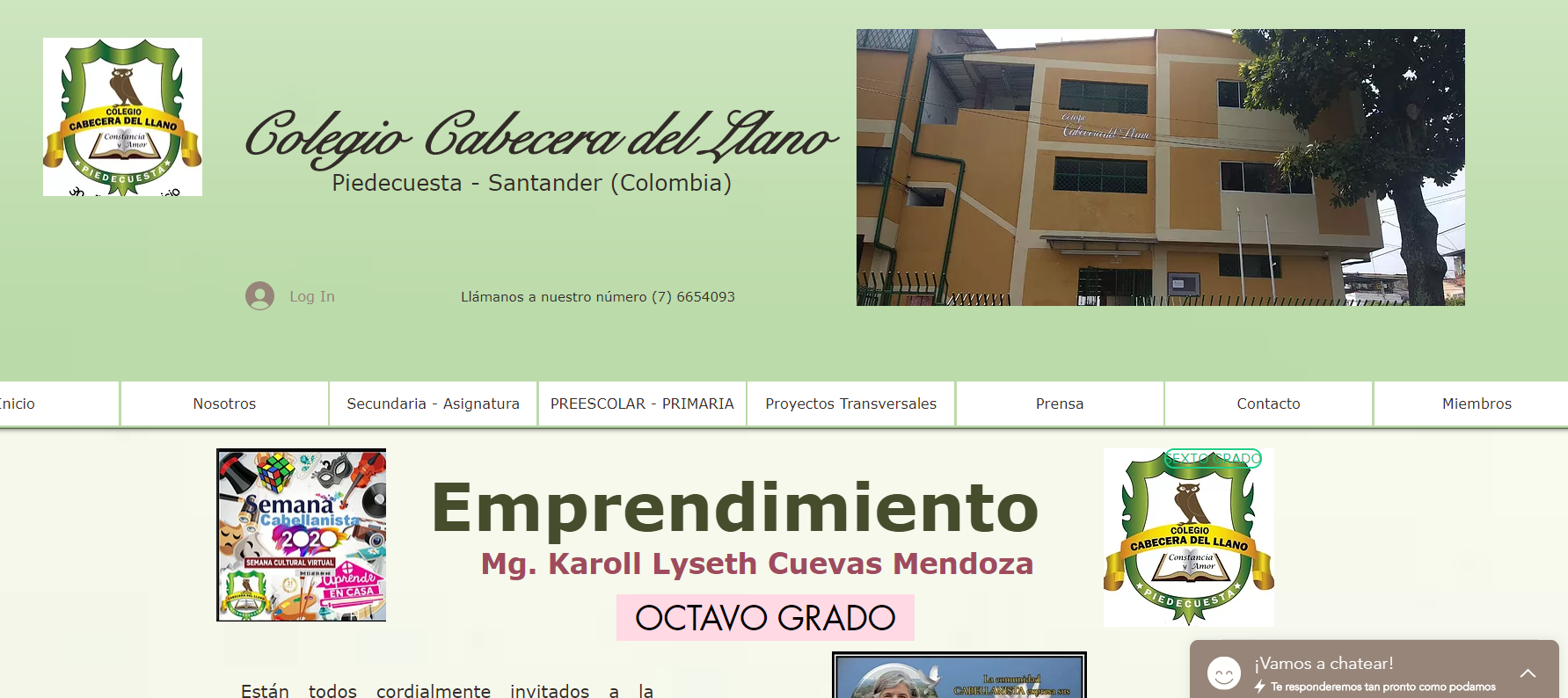 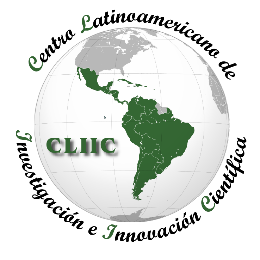 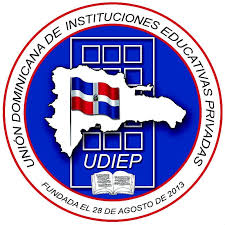 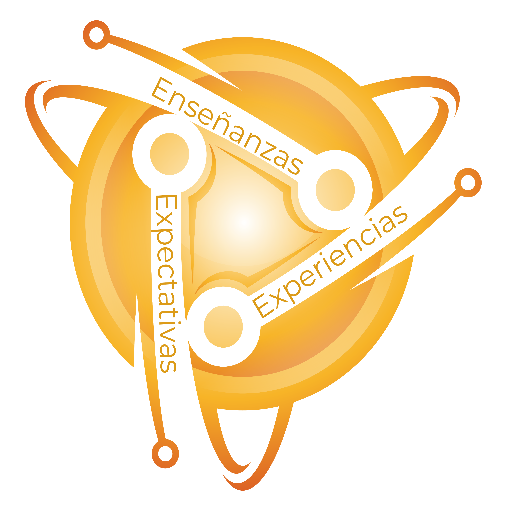 EVALUACIÓN Y RECOMENDACIONES PARA QUIENES EMPRENDAN EN SUS AULAS ACTIVIDADES CON WIX.COM
Wix.com es una herramienta fácil de utilizar que permite el desarrollo de clases virtuales y presenciales dinámicas y organizadas.
Facilita la interacción entre la institución educativa y las familias.
Permite la visualización de los contenidos de las clases en ausencia del docente o del estudiante, donde sea que se encuentre, pero requiere conectividad.
Se puede crear desde un dispositivo celular, pero no permite la construcción del sitio desde ese tipo de aparato. 
El docente le entrega al estudiante y a sus familias, una herramienta desde la cual puede emprender un negocio u evolucionar uno que ya hayan iniciado antes. Por lo anterior, Wix.com muestra la vinculación de la educación y el aula con las necesidades de las familias y el contexto.
Wix.com favorece la integración del sector productivo, miembro del Consejo Directivo del colegio dentro de los Gobiernos escolares de cada institución, a la institución y los convierte en verdaderos aliados.
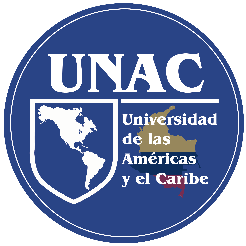 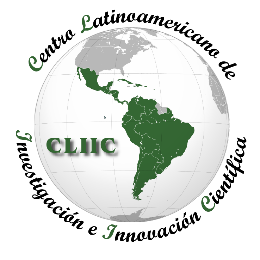 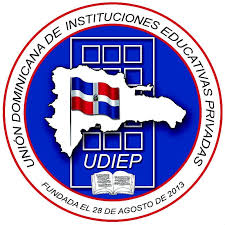 GRACIAS.